Библиотечный урок как форма развития культуры чтения у учащихся
В.А. Сухомлинский писал: “Школа – это, прежде всего книга. Воспитание – прежде всего слово, книга и живые человеческие отношения”.
В нашем школьном информационно -библиотечном  центре стало традицией проводить библиотечные уроки для первоклассников
«Знакомство с библиотекой» -первый библиотечный урок, который знакомит ребят со школьной библиотекой и ее ролью для каждого из них
Большую помощь в проведении таких уроков оказывают ребята из кружка «Юный книголюб»
Они знакомят маленьких читателей с правилами поведения в ИБЦ , объясняют правильна обращения с книгой
Посвящение первоклассников в читатели также проходит в форме театрализованного библиотечного урока
Малыши внимательно слушают , смотрят и непосредственно сами принимают участие в мероприятиях
Библиотечный урок «Здравствуй Книга, прощай Азбука!»
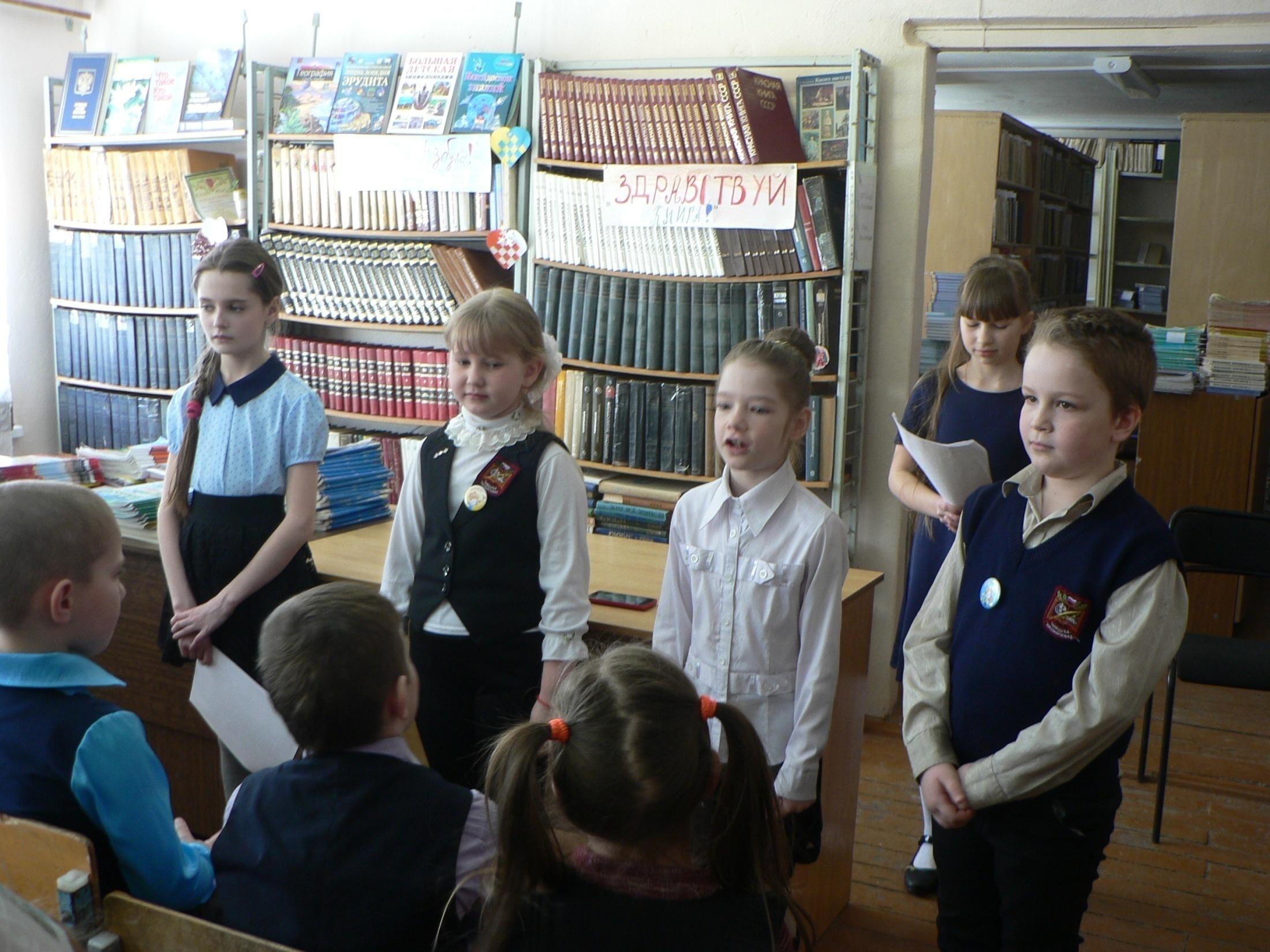 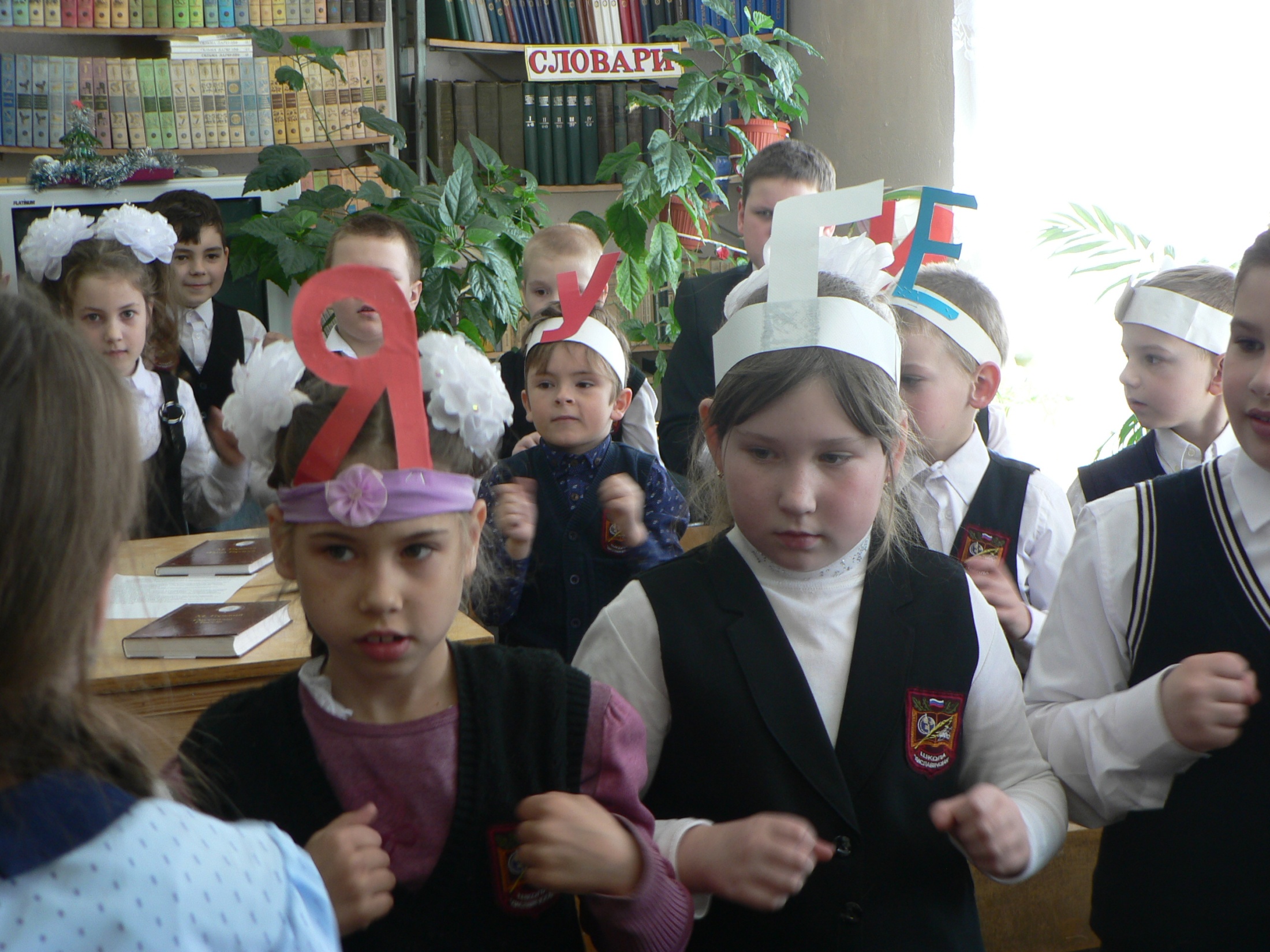 Первоклашки всегда уходят с  небольшими сувенирами :
закладками, памятками и т.д., сделанными ребятами из кружка «Юный книголюб»
«Мои первые словари , справочники, энциклопедии»
библиотечный урок
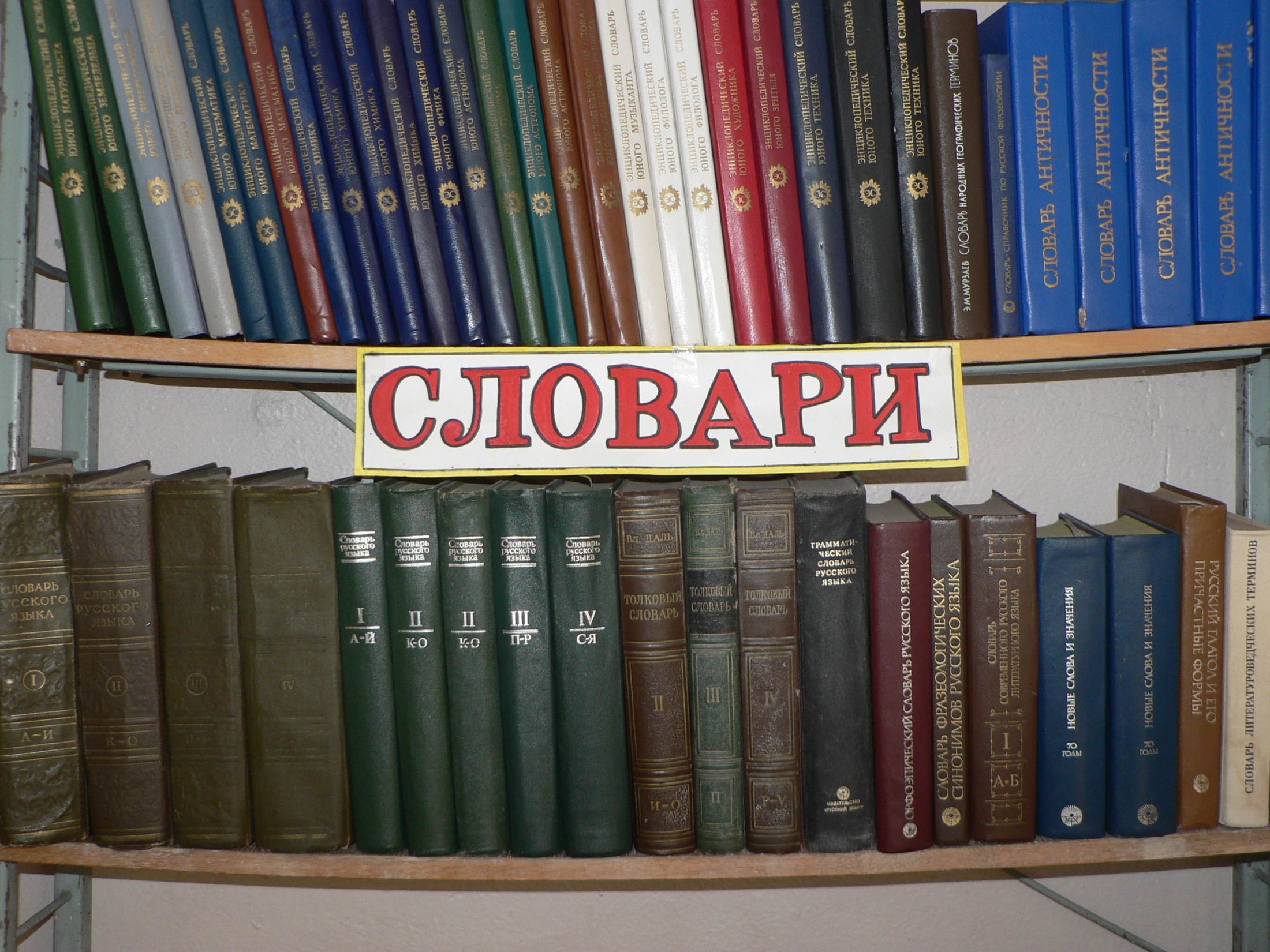 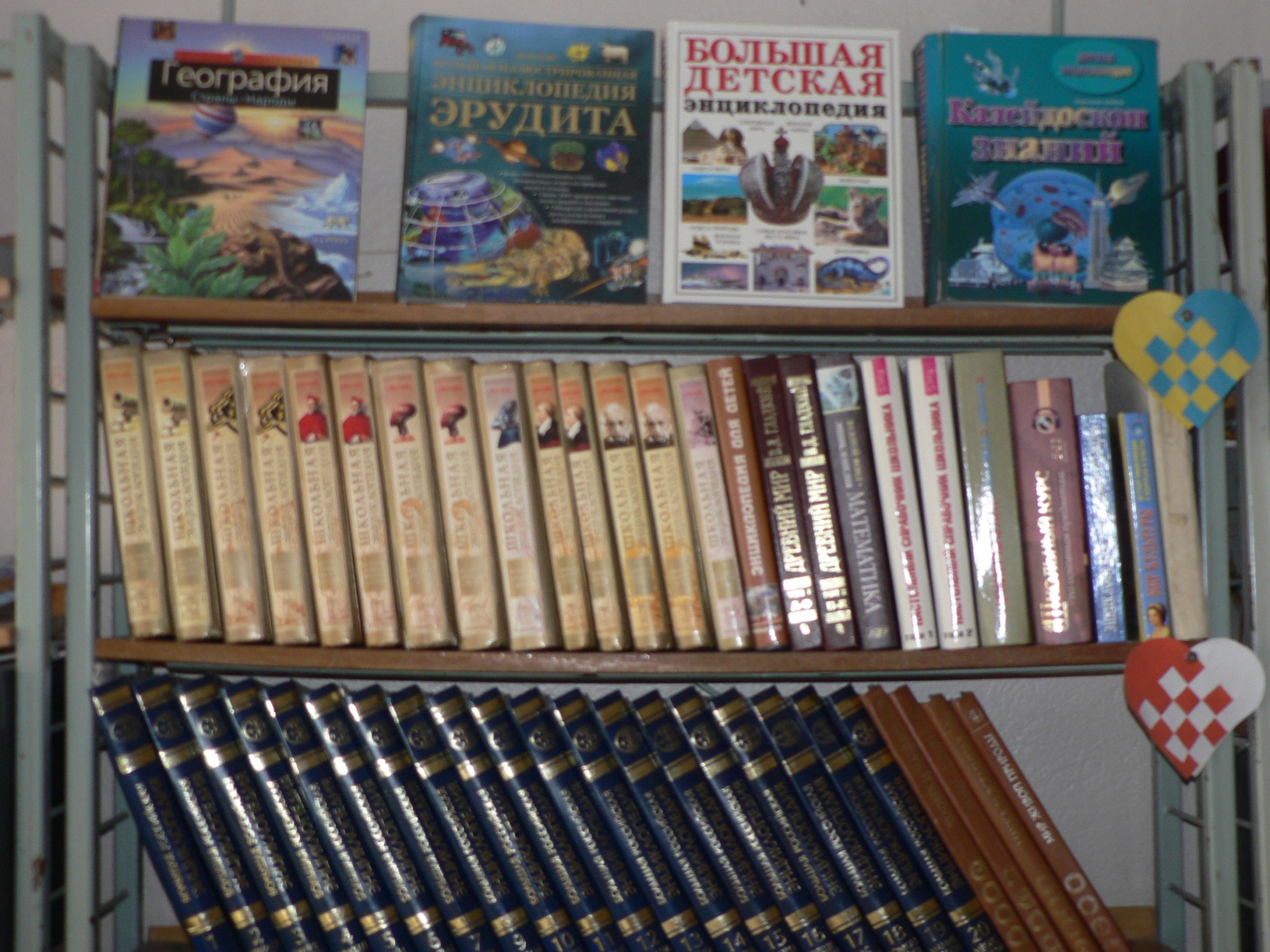 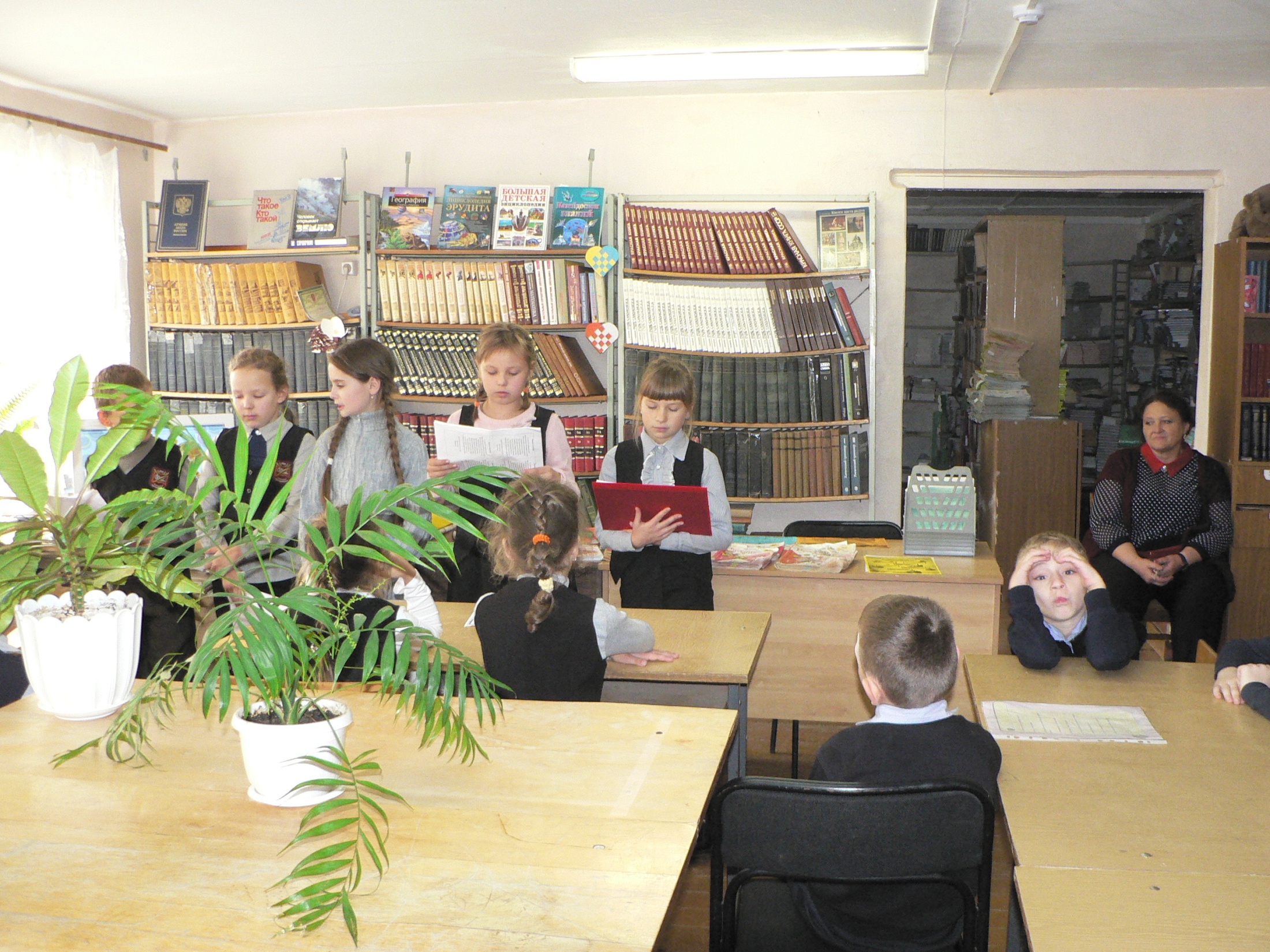 Малыши всегда остаются довольными и уходят в хорошем настроении, чтобы вернуться вновь и продолжить знакомство с книгами
Так мы стараемся привить 
любовь к книге и чтению с раннего возраста
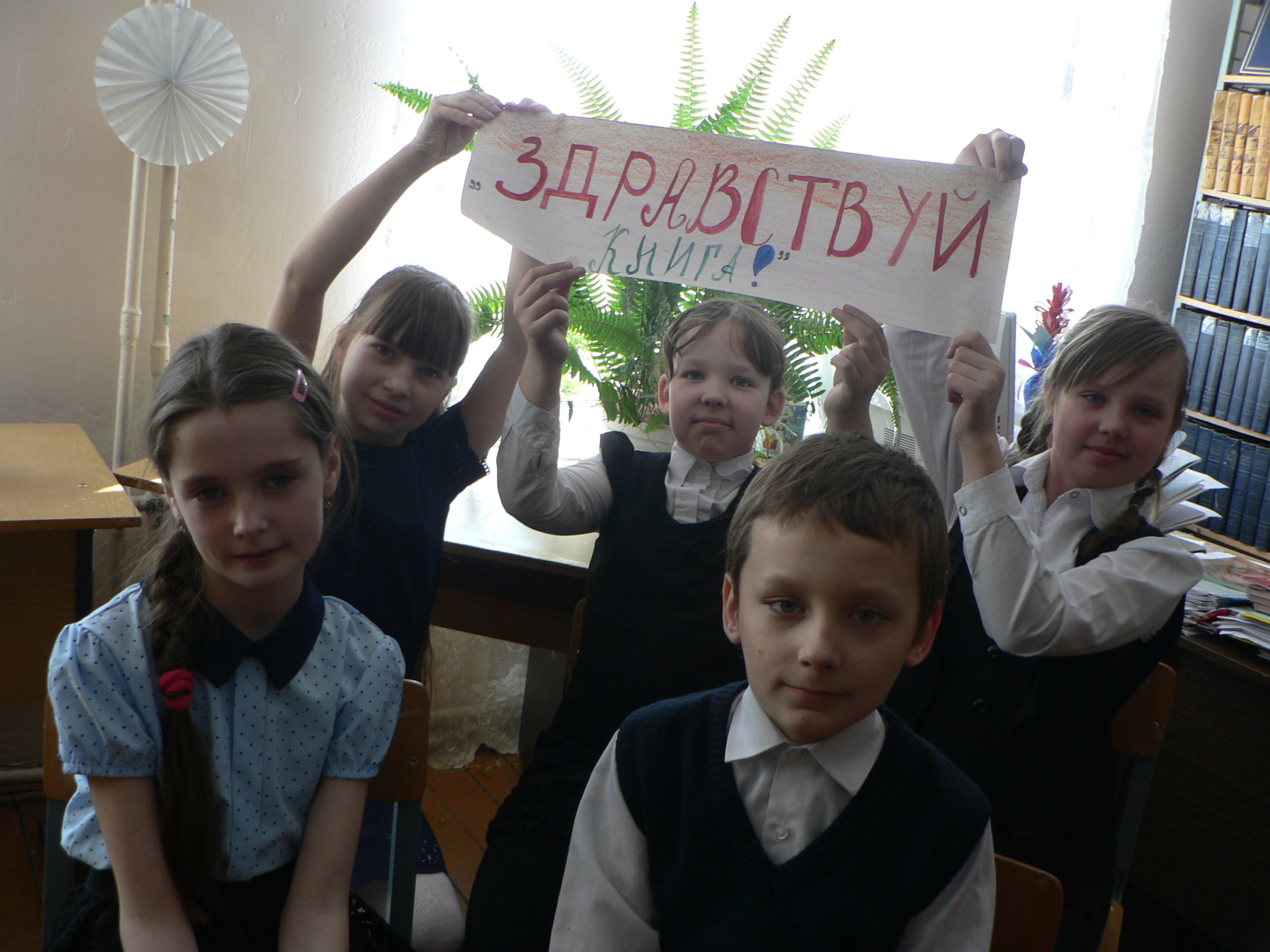 Презентацию подготовила 
педагог-библиотекарь 
МБОУ «Хиславичская СШ»
Ковторова Татьяня Ивановна